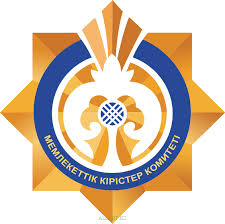 «Регистрационный учет лица, занимающегося частной практикой»
В бумажной форме 
(снятие с регистрационного учета)
ЦОН
Сроки: 
постановка услугополучателя – гражданина Республики Казахстан на регистрационный учет в качестве лица, занимающегося частной практикой – в течение 1 рабочего дня с даты подачи через портал налогового заявления.
– изменение сведений о месте нахождения лица, занимающегося частной практикой – в течение 1 рабочего дня, следующего за днем подачи через портал налогового заявления;
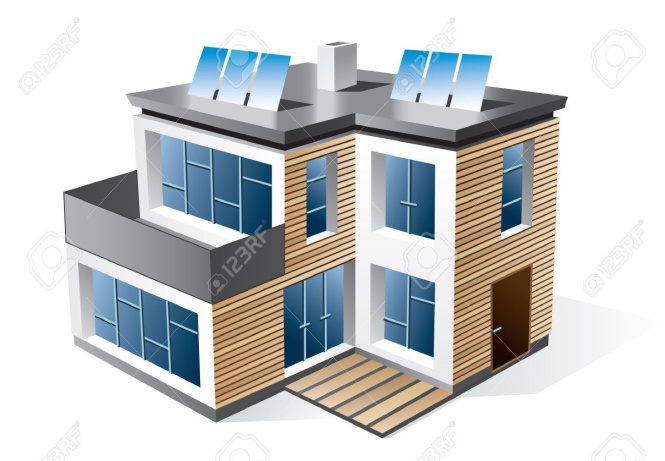 УГД
Заявитель
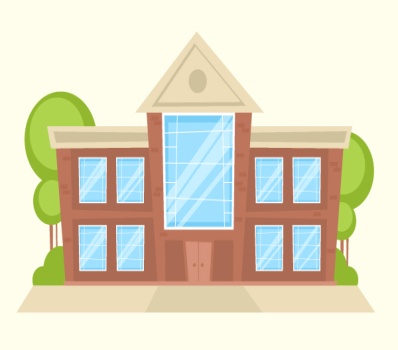 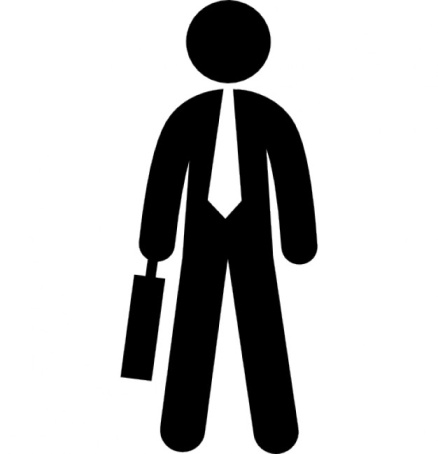 ЦОУ УГД
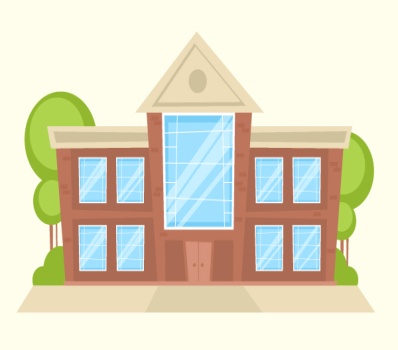 Необходимые документы: налоговое заявление
Электронным способом
(постановка на регистрационный учет, изменение сведений о местонахождении)
Результат услуги: 
Постановка на регистрационный учет, изменение регистрационных данных, снятие с регистрационного учета
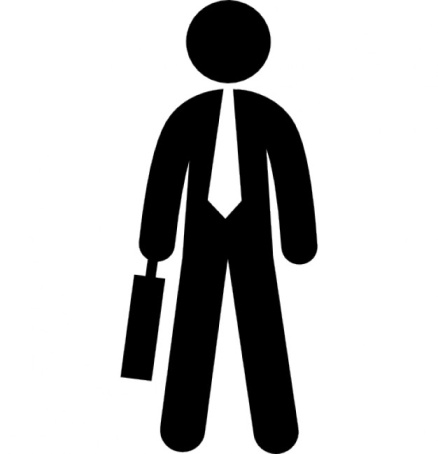 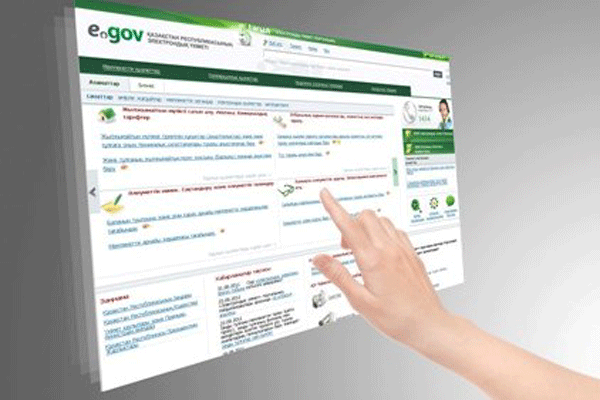 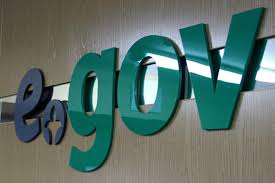 Заявитель
Портал 
«E-GOV»
Личный кабинет 
«E-GOV»
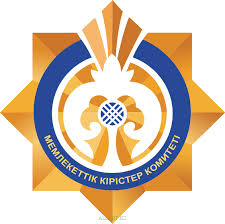 «Регистрационный учет плательщиков налогана добавленную стоимость»
В бумажной форме
Сроки: 
 постановка на регистрационный учет по налогу на добавленную стоимость – в течение 1 (одного) рабочего дня
- снятие с регистрационного учета по НДС – в течение 5 (пяти) рабочих дней с даты подачи налогового заявления;
- замена свидетельства о постановке на регистрационный учет по НДС – в течение 3 (трех) рабочих дней
ЦОУ УГД
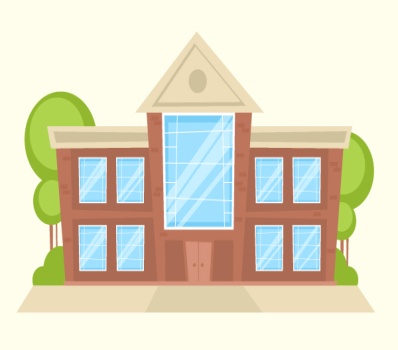 Заявитель
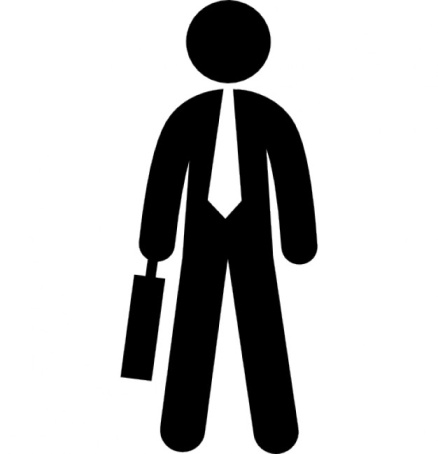 Необходимые документы: налоговое заявление, ликвидационная декларация по НДС - для снятия с регистрационного учета по НДС
Электронным способом
Результат услуги: 
постановка на регистрационный учет по НДС;
замена свидетельства НДС;
снятие с регистрационного учета по НДС
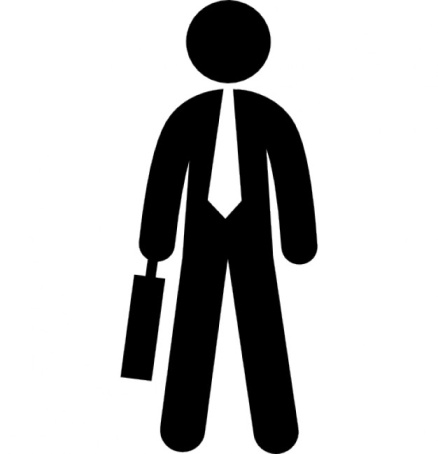 Национальный реестр бизнес-идентификационных номеров – при государственной регистрации юридического лица-резидента
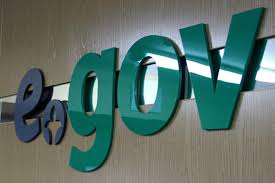 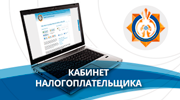 Заявитель
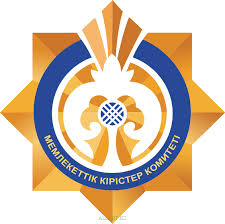 «Выдача лицензии на хранение и оптовую реализацию алкогольной продукции, за исключением деятельности по хранению и оптовой реализации алкогольной продукции на территории ее производства»
В бумажной форме
ЦОН
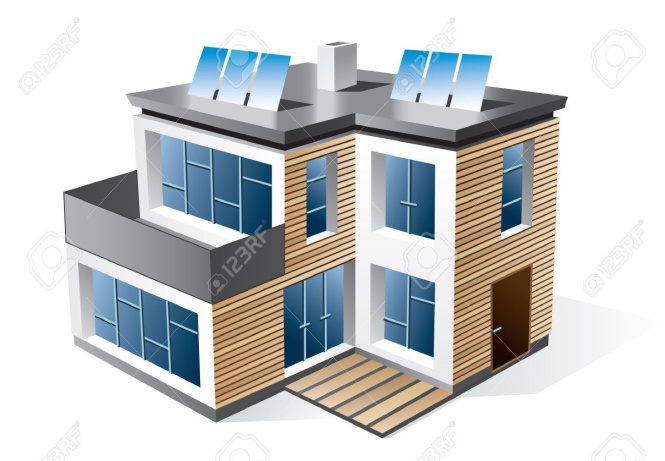 Сроки: 
 выдача лицензии не позднее 1 (одного) рабочего дня;
 переоформление лицензии  в течение 3 (трех) рабочих дней
- выдача дубликатов лицензии – в течение 2 (двух) рабочих дней.
Заявитель
ДГД
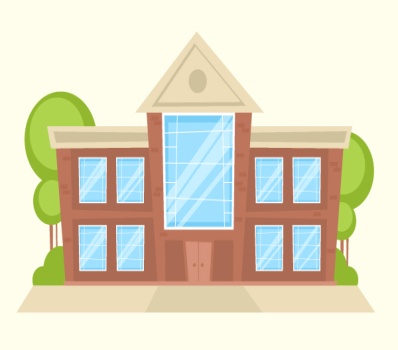 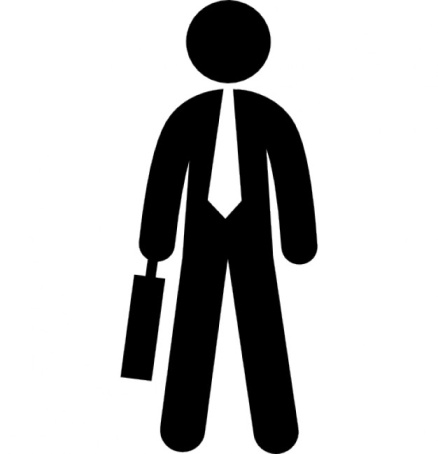 Необходимые документы: заявление, копия документа, подтверждающего уплату (при выдаче 200 МРП, при переоформлении 10% от ставки при выдаче лицензии, дубликат – 100% от ставки при выдаче лицензии) в бюджет лицензионного сбора, копия договора аренды или безвозмездного пользования
Результат услуги: 
лицензия, переоформленная лицензия, дубликат лицензии
Электронным способом
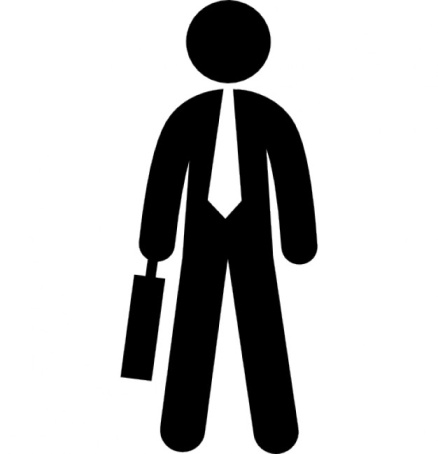 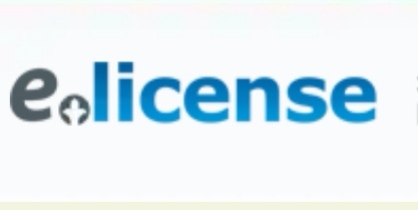 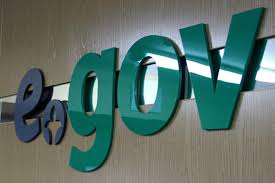 Заявитель
Портал 
«E-GOV»
Портал
«Еlicense.kz »
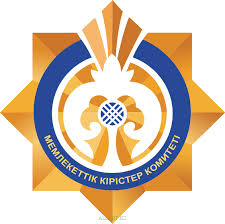 «Выдача лицензии на хранение и розничную реализацию алкогольной продукции, за исключением деятельности по хранению и розничной реализации алкогольной продукции на территории ее производства»
В бумажной форме
ЦОН
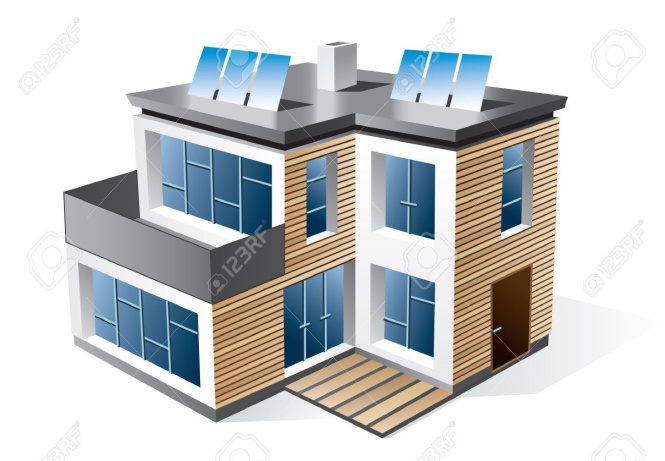 Сроки: 
 выдача лицензии не позднее 1 (одного) рабочего дня;
 переоформление лицензии  в течение 3 (трех) рабочих дней
- выдача дубликатов лицензии – в течение 2 (двух) рабочих дней.
ДГД
Заявитель
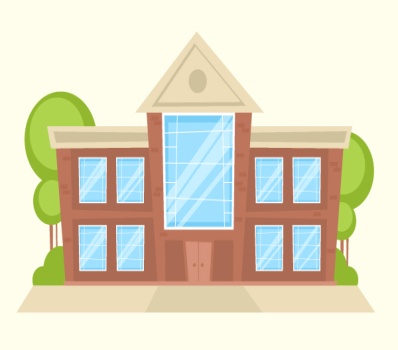 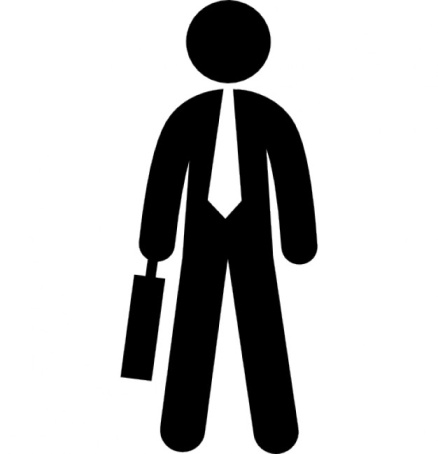 Необходимые документы: заявление, копия документа, подтверждающего уплату (при выдаче: 100, 70, 30 МРП, при переоформлении 10% от ставки при выдаче лицензии, дубликат – 100% от ставки при выдаче лицензии) в бюджет лицензионного сбора, копия договора аренды или безвозмездного пользования
Результат услуги: 
лицензия, переоформленная лицензия, дубликат лицензии
Электронным способом
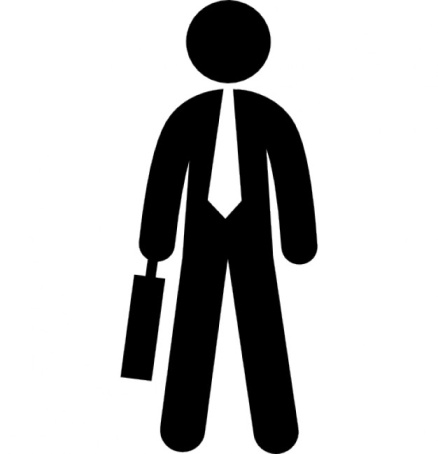 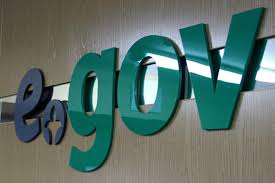 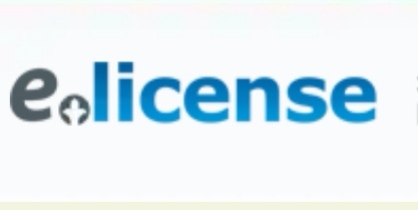 Портал 
«E-GOV»
Портал
«Еlicense.kz»
Заявитель
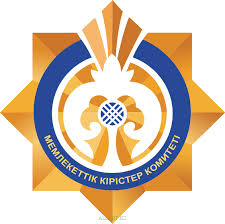 «Представление сведений об отсутствии (наличии) задолженности, учет по которым ведется в органах государственных доходов»
В бумажной форме
ЦОН
Сроки: 
 не позднее 1 (одного) рабочего дня со дня поступления запроса;
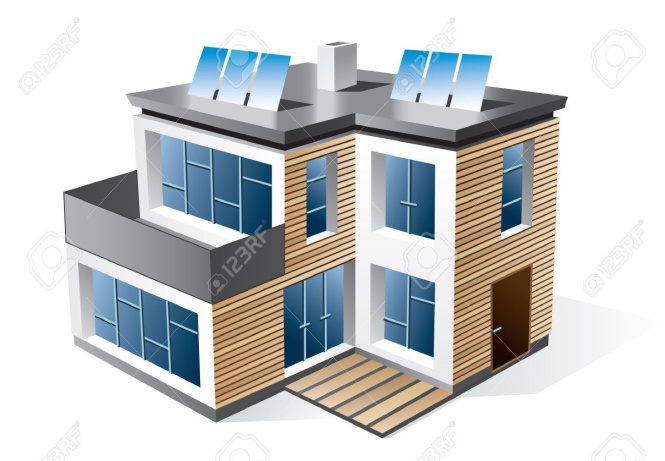 Заявитель
УГД
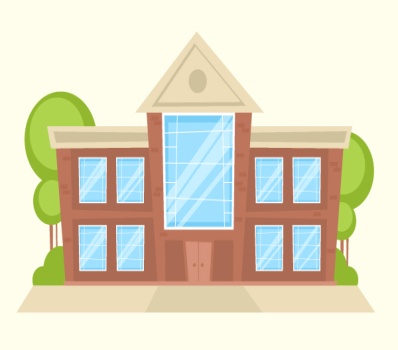 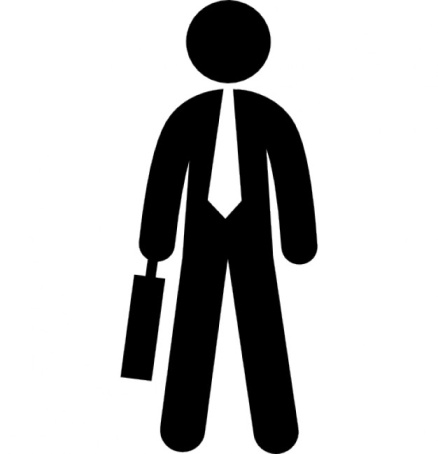 Необходимые документы: запрос – для получения сведения об отсутствии (наличии) задолженности, документ, удостоверяющий личность.
Электронным способом
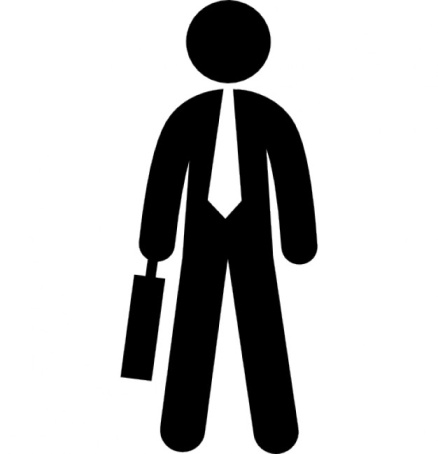 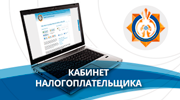 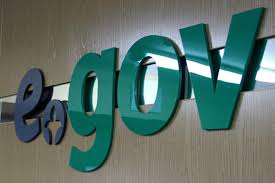 Результат услуги: 
передача в электронном виде сведений об отсутствии (наличии) задолженности
Заявитель
Портал 
«E-GOV»
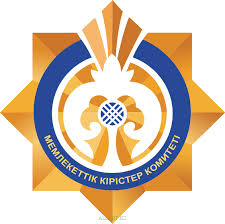 «Приостановление (продление, возобновление)представления налоговой отчетности»
В бумажной форме
ЦОН
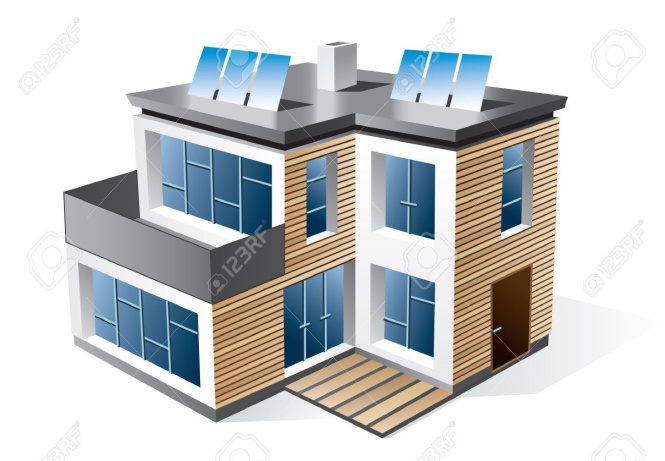 Сроки: 
сведения о приостановлении (продлении, возобновлении) представления налоговой отчетности за исключением случаев обращения индивидуальных предпринимателей, применяющих специальный налоговый режим для на основе патента – в течение 3-х рабочих дней 
сведения о приостановлении (продлении, возобновлении) представления налоговой отчетности индивидуальным предпринимателям, применяющим специальный налоговый режим на основе патента – в день подачи услугополучателем заявления.
Заявитель
УГД
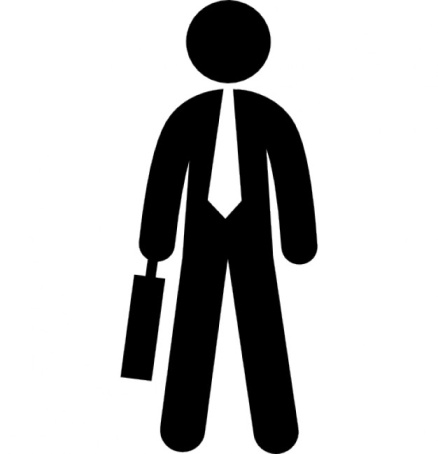 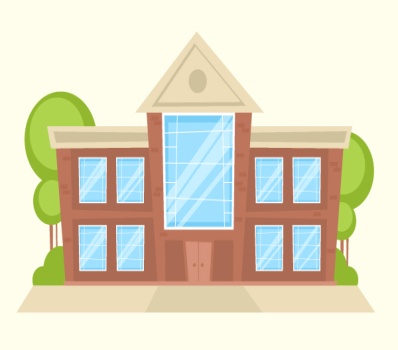 ЦОУ УГД
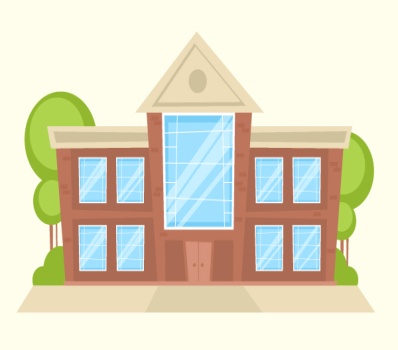 Необходимые документы: налоговое заявление, налоговая отчетность, налоговое заявление о регистрационном учете по налогу на добавленную стоимость
Электронным способом
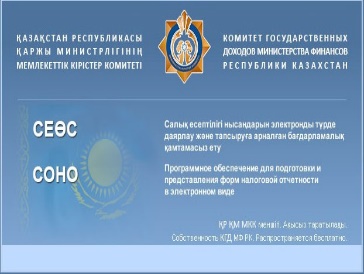 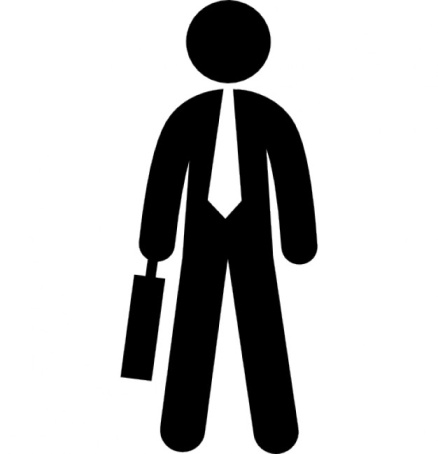 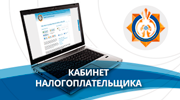 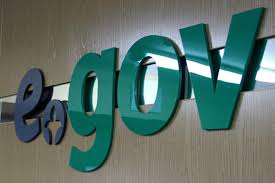 Результат услуги: 
сведения о приостановлении (продлении, возобновлении) представления налоговой отчетности
ИС «Сервисы обработки налоговой отчетности»
Портал 
«E-GOV»
Веб-приложение Кабинет налогоплательщика
Заявитель
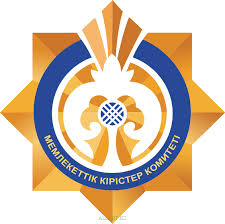 «Прием налоговой отчетности»
В бумажной форме
ЦОН
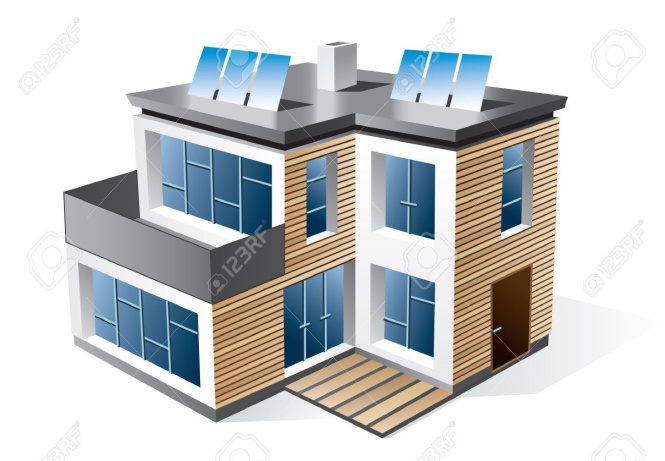 Сроки: 
прием налоговой отчетности, представленной услугодателю на бумажном носителе в явочном порядке – в течение 10 минут;
- прием налоговой отчетности в электронном виде – не позднее 1 (одного) рабочего дня с момента ее принятия системой приема налоговой отчетности услугодателя;
Заявитель
УГД
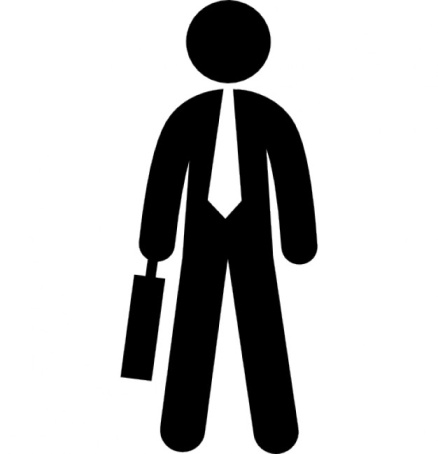 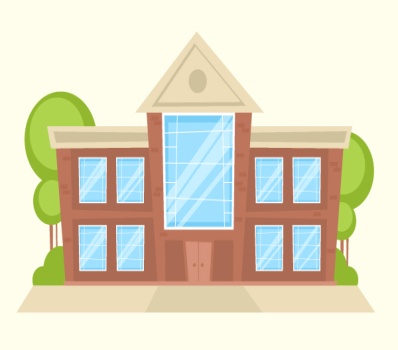 ЦОУ УГД
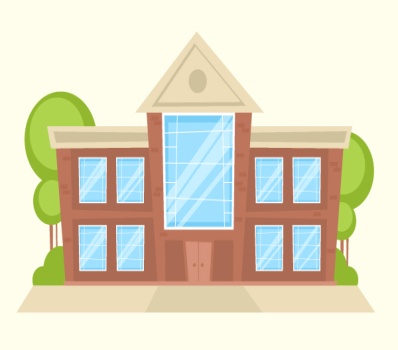 Необходимые документы: налоговая отчетность.
Результат услуги: 
отметка работника услугодателя на втором экземпляре налоговой отчетности;
уведомление о принятии или непринятии налоговой отчетности в электронном виде;
Электронным способом
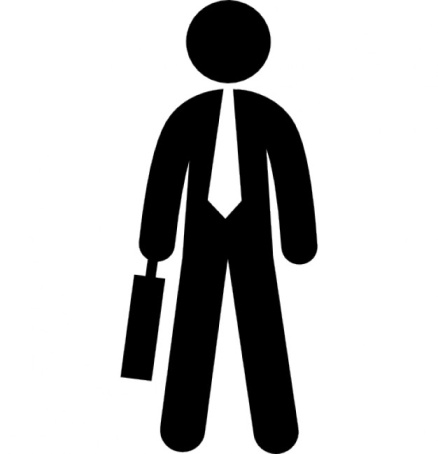 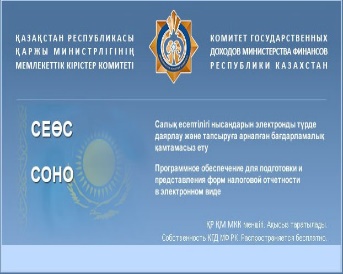 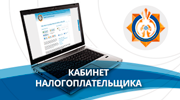 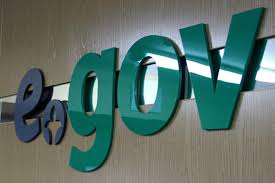 ИС «Сервисы обработки налоговой отчетности»
Портал 
«E-GOV»
Заявитель
Веб-приложение Кабинет налогоплательщика
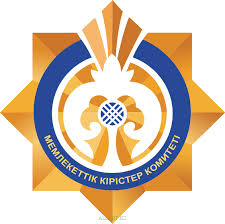 «Отзыв налоговой отчетности»
В бумажной форме
ЦОН
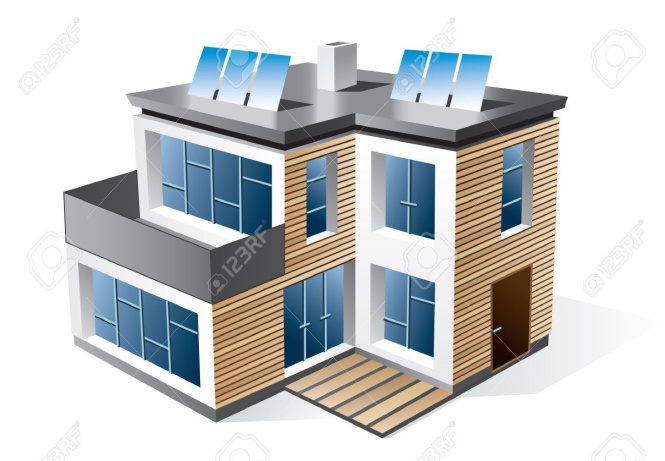 Сроки: 
отзыв налоговой отчетности - в течение 5-ти рабочих дней со дня представления услугополучателем необходимых документов
Заявитель
УГД
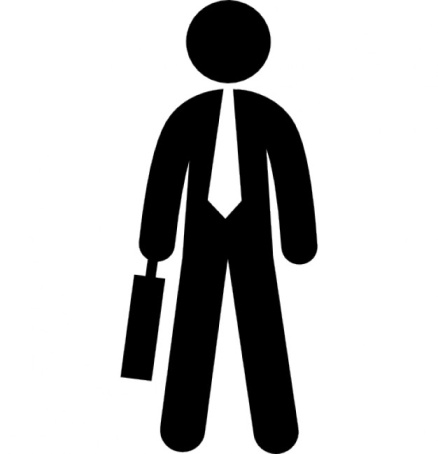 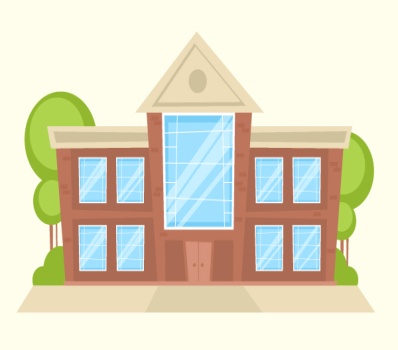 УГД 
(ЦОУ, канцелярия)
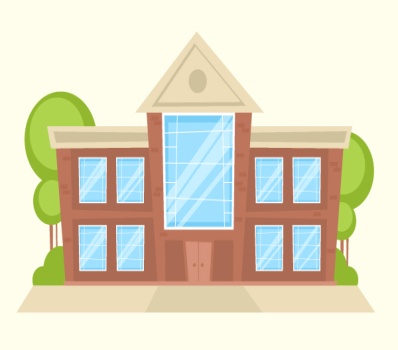 Необходимые документы: налоговое заявление
Результат услуги: 
- сведения об отзыве налоговой отчетности опубликованного на интернет-ресурсе уполномоченного органа
Электронным способом
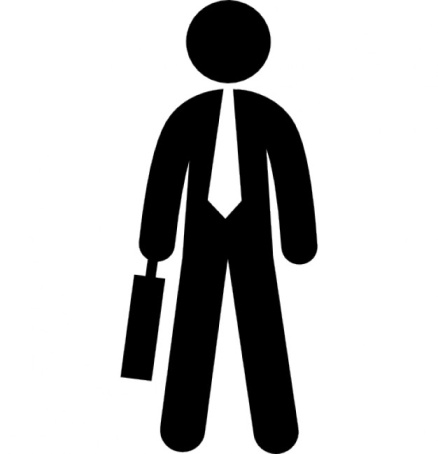 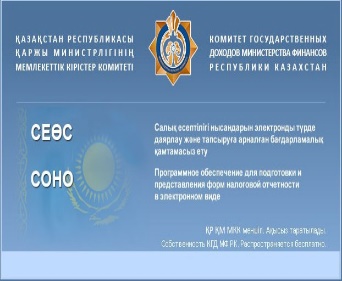 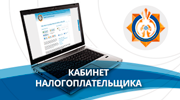 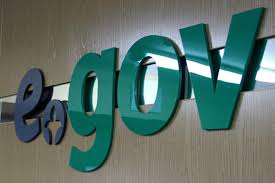 ИС «Сервисы обработки налоговой отчетности»
Портал 
«E-GOV»
Веб-приложение Кабинет налогоплательщика
Заявитель
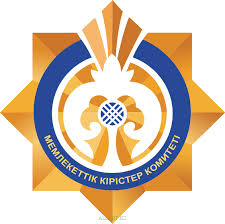 «Проведение зачетов и возвратов налогов, платежей в бюджет, пени, штрафов»
В бумажной форме
ЦОН
Заявитель
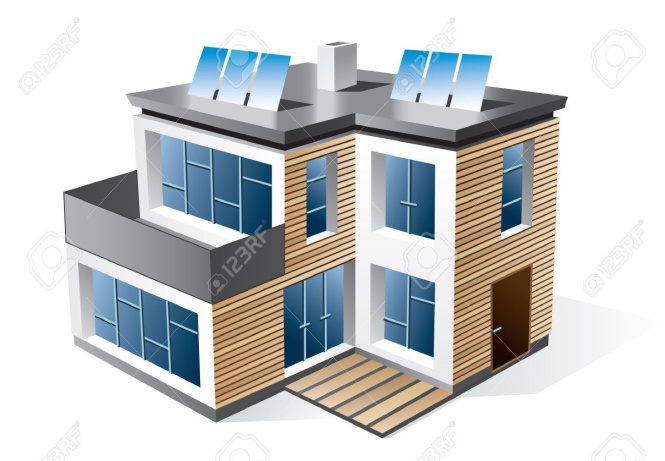 Сроки: 
зачет излишне уплаченной суммы налога, платежа в бюджет, пени составляет 10 (десять) рабочих дней 
возврат излишне уплаченной суммы налога, платежа в бюджет, пени производится в течение 10 (десяти) рабочих дней
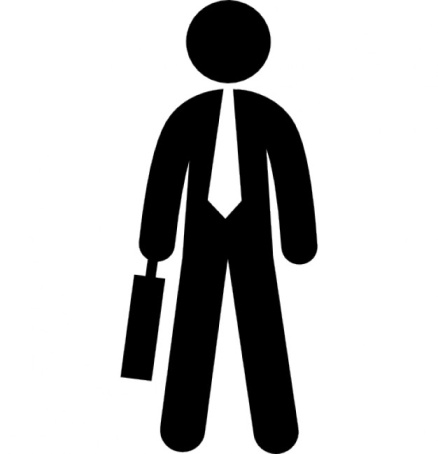 УГД
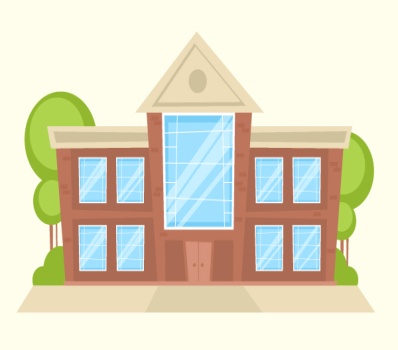 УГД 
(ЦОУ, канцелярия)
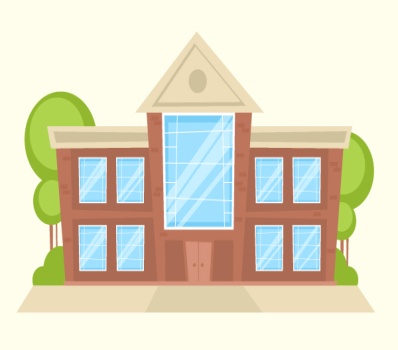 Необходимые документы: налоговое заявление, вступившие в законную силу судебный акт или решение вышестоящего уполномоченного органа (должностного лица), предусматривающие отмену или уменьшение размера штрафа вследствие его неправомерного наложения, платежный документ об уплате.
Результат услуги: 
зачет излишне(ошибочно) уплаченной суммы налога, платежа в бюджет, пени;
возврат излишне уплаченной суммы налога, платежа в бюджет и пени, а также ошибочно уплаченной суммы налога, платежа в бюджет
Электронным способом
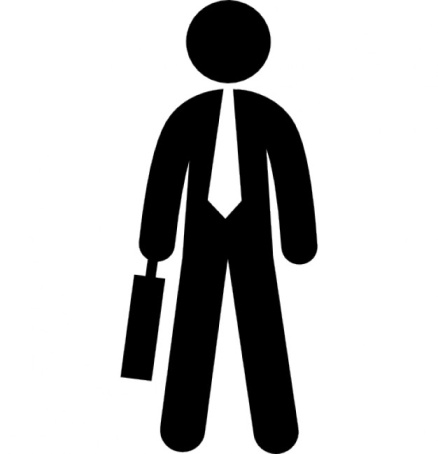 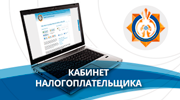 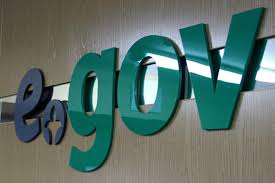 Заявитель
Портал 
«E-GOV»
Веб-приложение Кабинет налогоплательщика
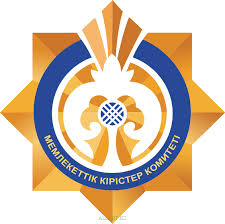 «Постановка и снятие с учета контрольно-кассовых машин (ККМ)»
В бумажной форме
Сроки: 
- постановка на учет ККМ, снятие с учета ККМ, внесение изменений в регистрационные данные ККМ, замена регистрационной карточки ККМ в случае изменения сведений в ней или ее утери (порчи), замена (восстановление) книги учета наличных денег и (или) книги товарных чеков – в течение 3 (трех) рабочих дней со дня подачи налогового заявления и документов
Заявитель
УГД (ЦОУ)
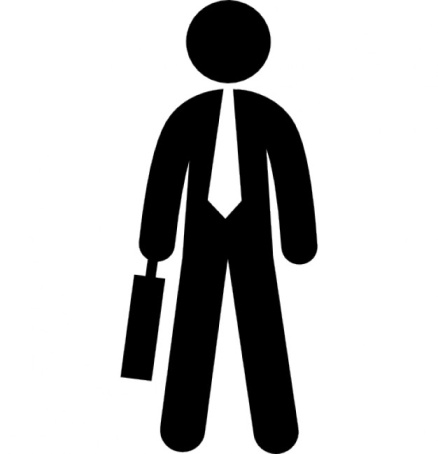 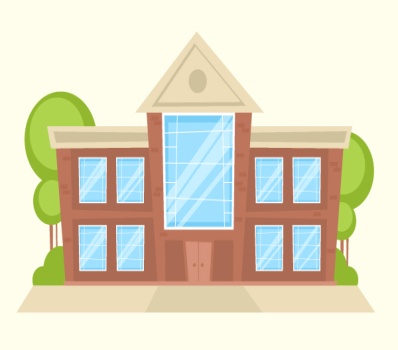 Результат услуги: 
выдача регистрационной карточки ККМ;
установка фискального режима работы и пломбы на ККМ с блоком фискальной памяти;
выдача книги учета наличных денег и товарных чеков, заверенных личной подписью должностного лица органа государственных доходов и печатью, предусмотренной для их заверения;
выдача разрешения на нарушение целостности пломбы ККМ; 
снятие с учета ККМ
Необходимые документы: налоговое заявление о постановке ККМ на учет в налоговом органе, ККМ, содержащую сведения о налогоплательщике, пронумерованную, прошнурованную, заверенную подписью и (или) печатью (при наличии) налогоплательщика книгу товарных чеков, регистрационная карточка ККМ.
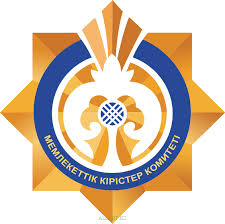 «Выписка из лицевого счета о состоянии расчетов с бюджетом, а также по социальным платежам»
В бумажной форме
Заявитель
УГД (ЦОУ)
Сроки: 
- представление выписки из лицевого счета о состоянии расчетов с бюджетом, а также по социальным платежам (далее – выписка) – в течение 1 (одного) рабочего дня со дня регистрации налогового заявления;
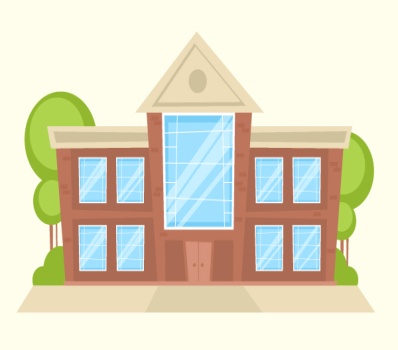 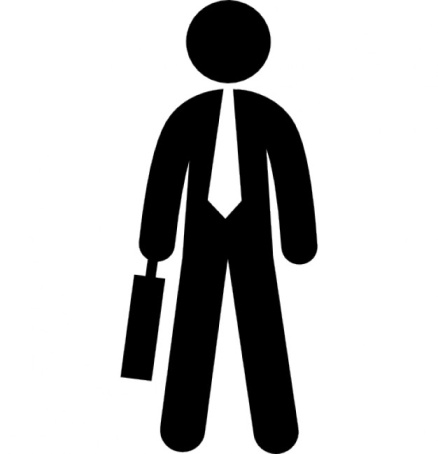 Необходимые документы: налоговое заявление
Электронным способом
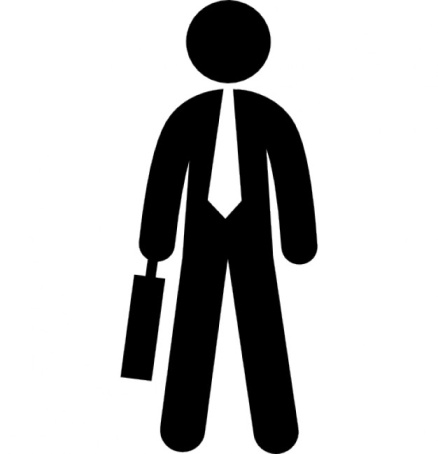 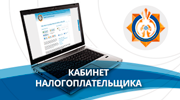 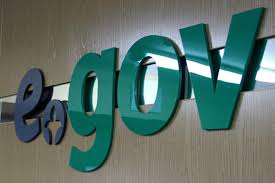 Результат услуги: 
 выдача выписки из лицевого счета о состоянии расчетов с бюджетом
Заявитель
Веб-приложение Кабинет налогоплательщика
Портал 
«E-GOV»
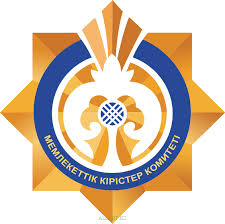 «Таможенная очистка товаров»
В бумажной форме
Заявитель
Сроки: 
 выпуск товаров должен быть завершен в течение 4 (четырех) часов с момента регистрации декларации на товары в виде элетронного документа ;
 выпуск товаров должен быть завершен не позднее 1 (одного) рабочего дня, следующего за днем регистрации Декларации
ДГД (канцелярия)
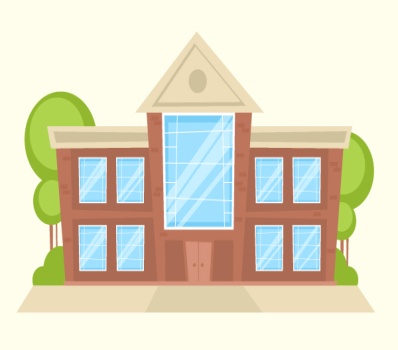 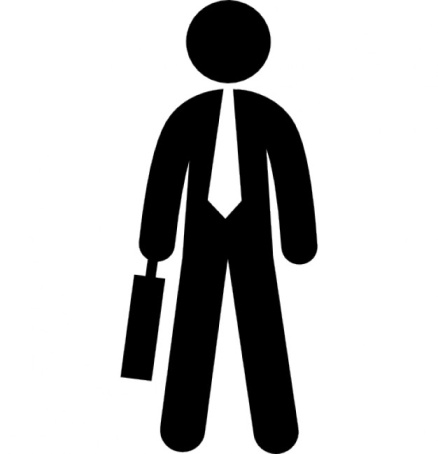 Необходимые документы: декларация, электронная копия декларации и документы, на основании которых заполнена декларация
Электронным способом
Результат услуги: 
- решение о выпуске товаров принятое уполномоченным должностным лицом услугодателя, заверенное его электронной цифровой подписью
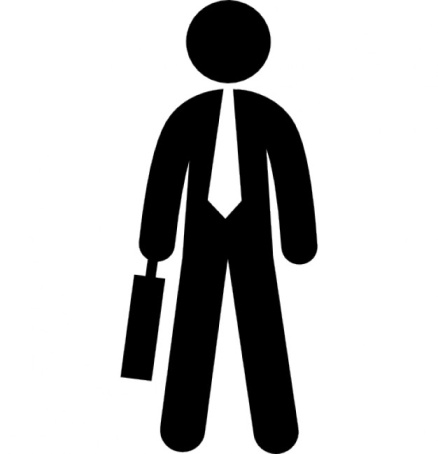 Информационная система «АСТАНА-1»
Заявитель
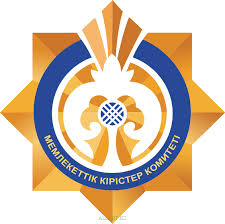 «Регистрация исполнения обязанности по уплате таможенных пошлин, налогов, специальных, антидемпинговых, компенсационных пошлин, а также обеспечения исполнения обязанностей юридического лица, осуществляющего деятельность в сфере таможенного дела, и (или) уполномоченного экономического оператора»
В бумажной форме
ДГД(КГД)
Сроки: 
 1) со дня регистрации заявления – не позднее 3 (трех) рабочих дней;
2) максимально допустимое время ожидания для сдачи пакета документов услугополучателем услугодателю – 30 (тридцать) минут;
3) максимально допустимое время обслуживания услугополучателя – 30 (тридцать) минут;
Заявитель
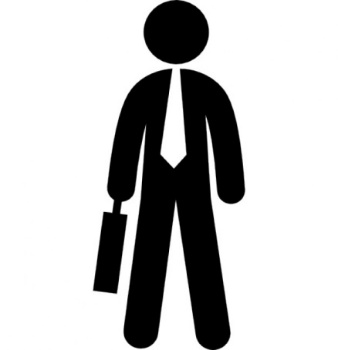 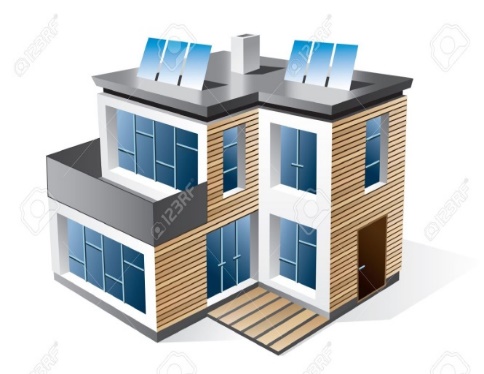 Необходимые документы: заявление установленного образца, копия платежного документа о перечислении денег на счет временного размещения денег органа государственных доходов и (или) внесение авансовых платежей в качестве обеспечения исполнения обязанности по уплате таможенных пошлин, налогов; договора банковской гарантии; договора поручительства, договора залога имущества, договора страхования.
Результат услуги: 
 регистрация обеспечения исполнения обязанности по уплате таможенных пошлин, налогов, специальных, антидемпинговых, компенсационных пошлин
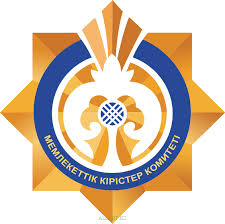 «Включение в реестр уполномоченных экономических операторов»
В бумажной форме 
(через канцелярию КГД)
Заявитель
Сроки: 
 вынесение решения о включении или об отказе включении в реестр уполномоченных экономических операторов – 90 (девяносто) календарных дней; 
 вынесение решения об отказе в рассмотрении заявления – в течение 5 (пяти) рабочих дней со дня регистрации заявления услугополучателем
-
КГД
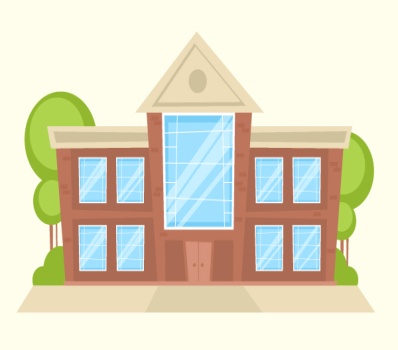 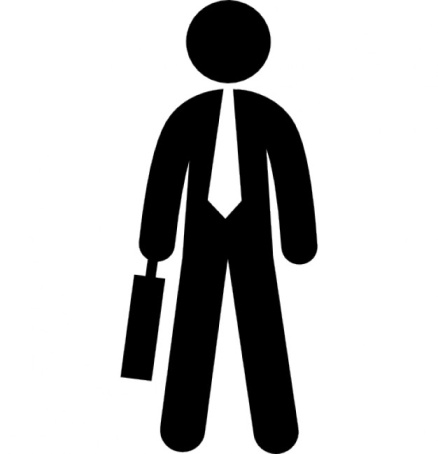 Необходимые документы: заявление по установленной форме, документы, подтверждающие заявленные в нем сведения.
Результат услуги: 
выдача свидетельства о включении лица в реестр уполномоченных экономических операторов первого, второго или третьего типа, либо мотивированный ответ об отказе
Электронным способом
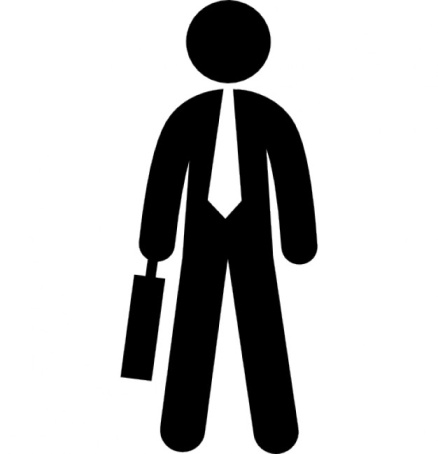 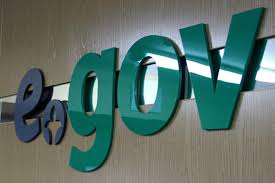 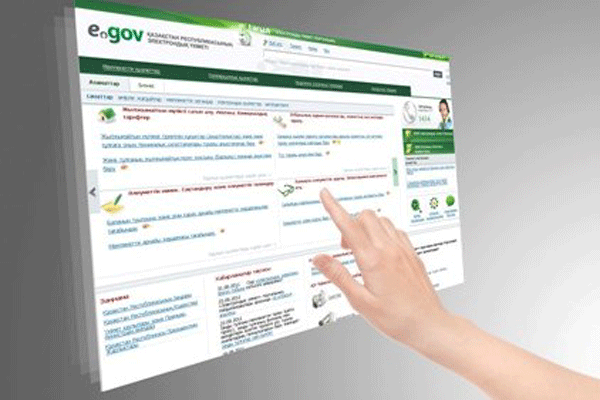 Портал 
«E-GOV»
Личный кабинет 
«E-GOV»
Заявитель
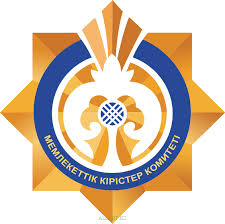 «Включение в реестр таможенных представителей»
В бумажной форме 
(через канцелярию КГД)
Заявитель
Сроки: 
 С момента сдачи пакета документов услугополучателем услугодателю и на портал- 10 рабочих дней. 
-
КГД
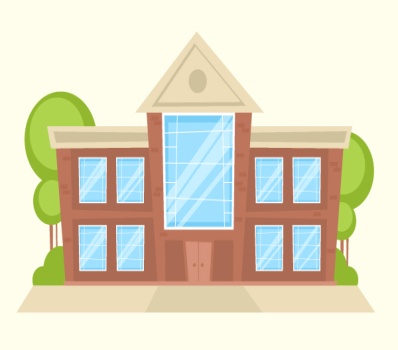 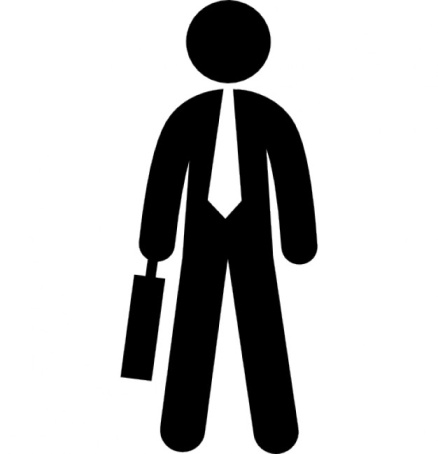 Результат услуги: 
решение о включении в реестр таможенных представителей, оформленное приказом руководителя (лица, его замещающего), либо заместителя руководителя услугодателя с уведомлением, либо мотивированный ответ (уведомление) об отказе
Необходимые документы: заявление о включении в реестр таможенных представителей, договор страхования гражданско-правовой ответственности владельца, сведения о регистрации обеспечения исполнения обязанностей юридического лица
Электронным способом
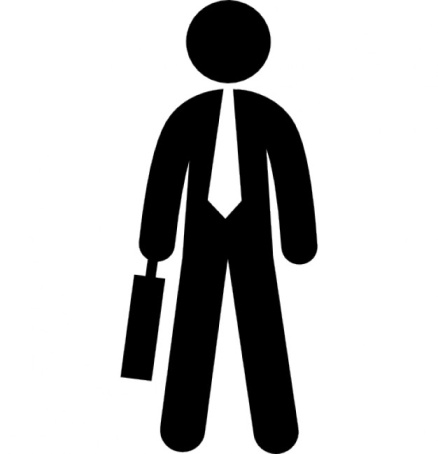 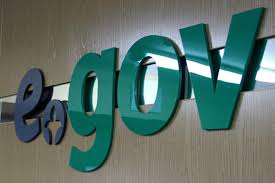 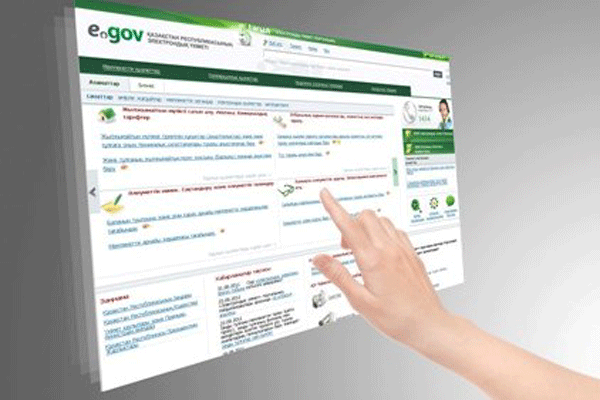 Портал 
«E-GOV»
Личный кабинет 
«E-GOV»
Заявитель